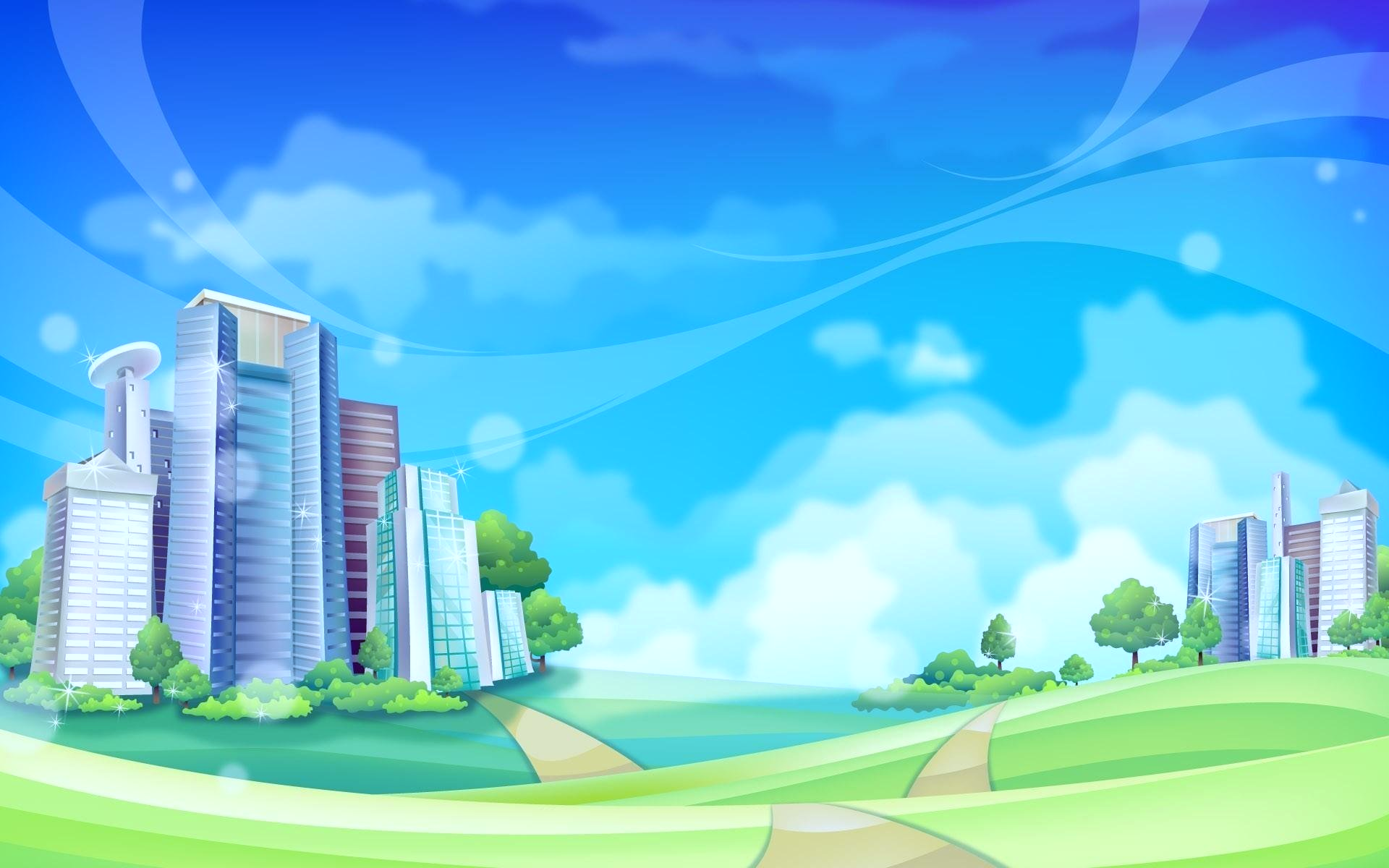 Уважаемые коллеги!
Поздравляем Вас с профессиональным праздником –
Днём работников бытового обслуживания населения                  
и жилищно-коммунального хозяйства!

Желаем Вам успехов и процветания,
стабильной и успешной работы,
добрых улыбок и теплых слов!

И пусть новый профессиональный год 
принесет множество новых, интересных проектов
и ярких мгновений!
С уважением, ООО «УК «Дуэт»